InfiltrationEvapotranspirationandSoil Water Processes
Lecture Goals
Identify the factors, such as soil type, moisture content, vegetative and surface cover, and time, that affect the cumulative infiltration and infiltration rates.
Define the following terms:
Moisture content:
Gravimetric
Volumetric
Saturated
Pore Volume
Field Capacity
Available Water
Wilt Point
Discuss empirically and theoretically models for cumulative infiltration and infiltration rates via the Horton, Phillips and Green-Ampt equations. 
Discuss Darcy’s Law for simple saturated flow scenarios.
Conduct a soil water balance
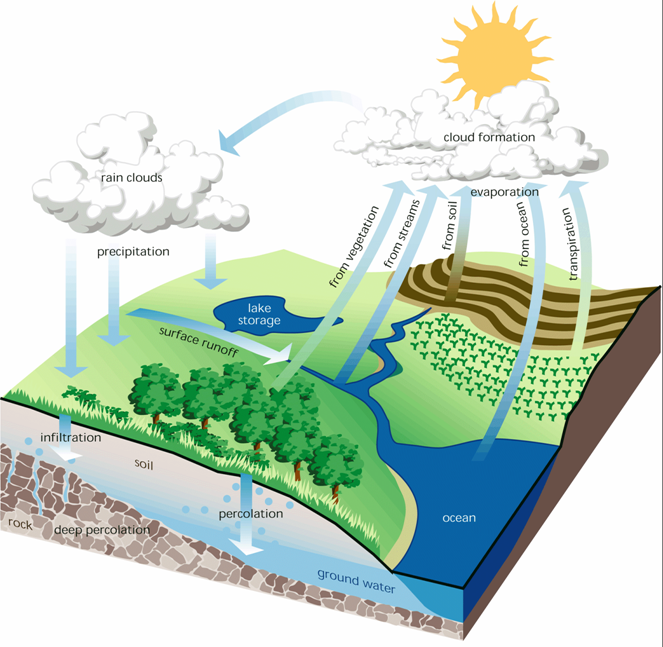 Definitions
Water Content
Gravimetric
Volumetric
Porosity
Degree of Saturation
Bulk Density
Particle Density
Specific Gravity
Field Capacity
Permanent Wilt Point
Available Water
Hygroscopic Water
Capillary Water
Gravity Water
Soil Water Terms
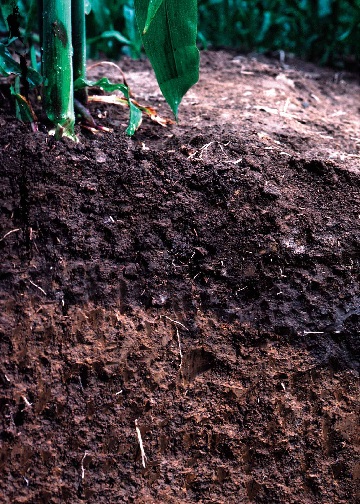 air
pore 
volume
water
solids
0
0.3 – 0.5
1.0
pore volume (voids)
solids
porosity
0.3 – 0.5
0
PWP
FC
oven dry
saturated
-15 bars
-0.3 bars
Hygroscopic water
Plant Available Water
Drainage
Soil Textural
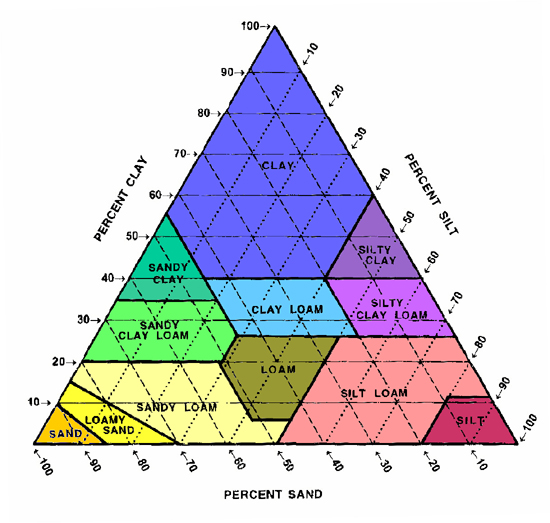 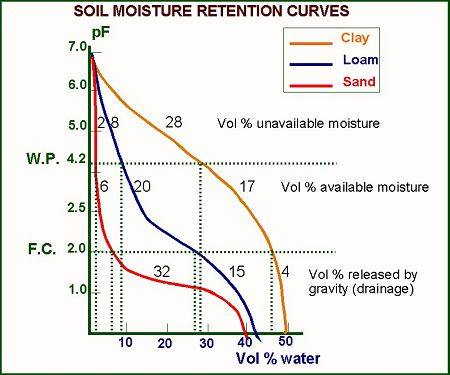 http://www.nrcs.usda.gov/wps/portal/nrcs/detail/soils/survey/?cid=nrcs142p2_054167
Water Movement in the Soil
https://www.youtube.com/watch?v=cC7SPH2KEY4
Soil Water Balance
ET tree
Interception
Precipitation
Irrigation
ET grass
Surface Runoff
Storage
INFILTRATION
Infiltration
Effective Root Zone
Storage
Drainage
Effective Root Zone
Upward Flux?
Water Table
Drainage
Field Water Balance
Inflows – Outflows = Storage
Inflows = Rainfall (R), Irrigation (I), Upward Flux (assume = 0)
Outflows = Runoff (RO), Drainage (D), Evapotranspiration (ET)
Storage = WCi – WCi-1

R + I – RO – D – ET = WCi – WCi-1
Effective Rainfall (Precipitation)
Portion of rainfall that contributes to ET.
Pe = P – RO – D
Revised water balance
Pe + I – ET = WC
At steady state (long term estimates):
WC = 0
I = ET - Pe
Infiltration
The movement of water across the air-soil surface interface or the entry of water into the soil surface. 
affected by conditions above and below the soil surface.  
Infiltration is one of the most heavily researched components of the hydrologic cycle but remains the most difficult component to quantify.
Infiltration
Four Zones”
Saturated Zone
Transition Zone
Transmission Zone
Wetting Zone
Infiltration
Infiltration rate
Rate at which water enters the soil at the surface (in/hr or cm/hr)
Cumulative infiltration
Accumulated depth of water infiltrating during given time period
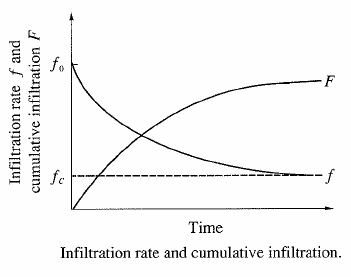 Infiltration
Governed by:
Effects of gravity
Effects of capillary forces
Concerned with: 
Saturated systems (i.e. pond liners) 
Unsaturated systems (i.e. fields, lawns).
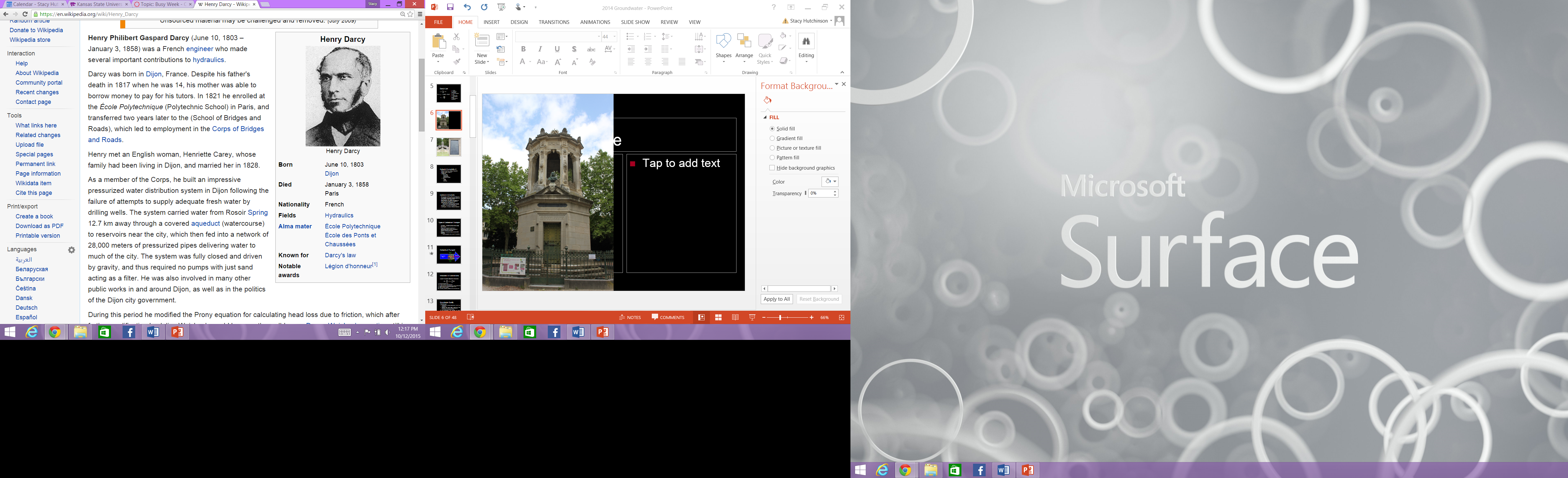 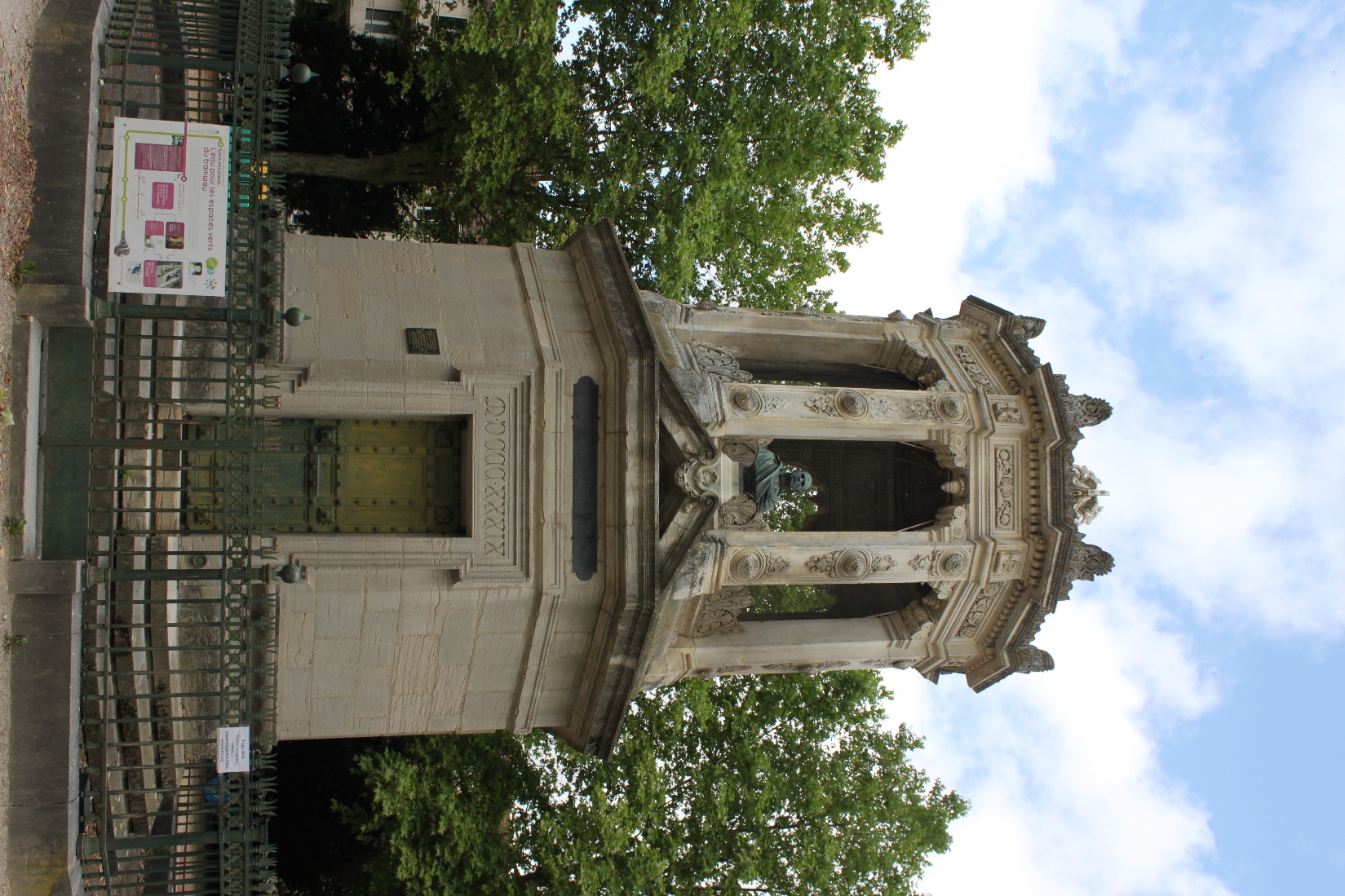 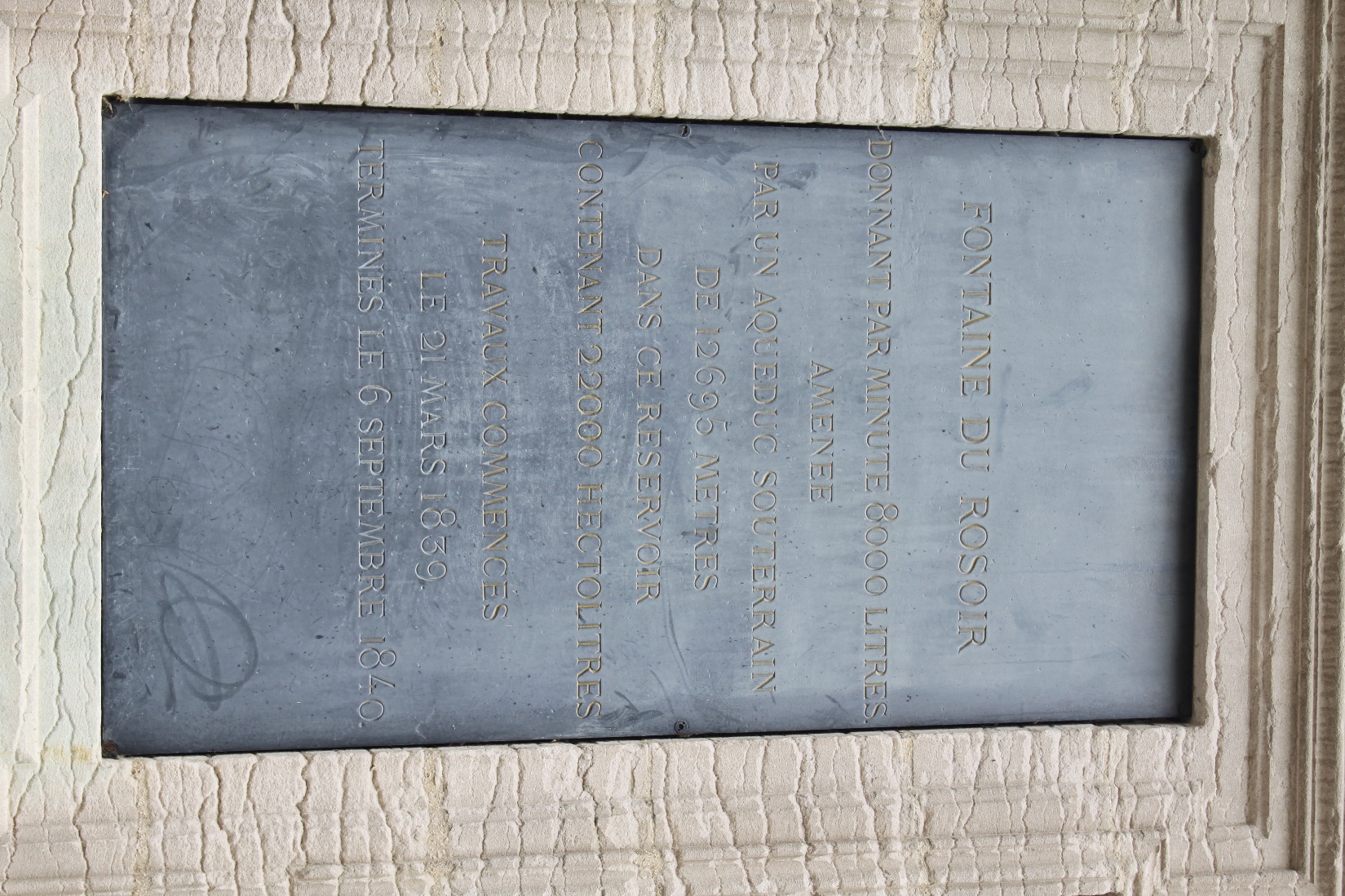 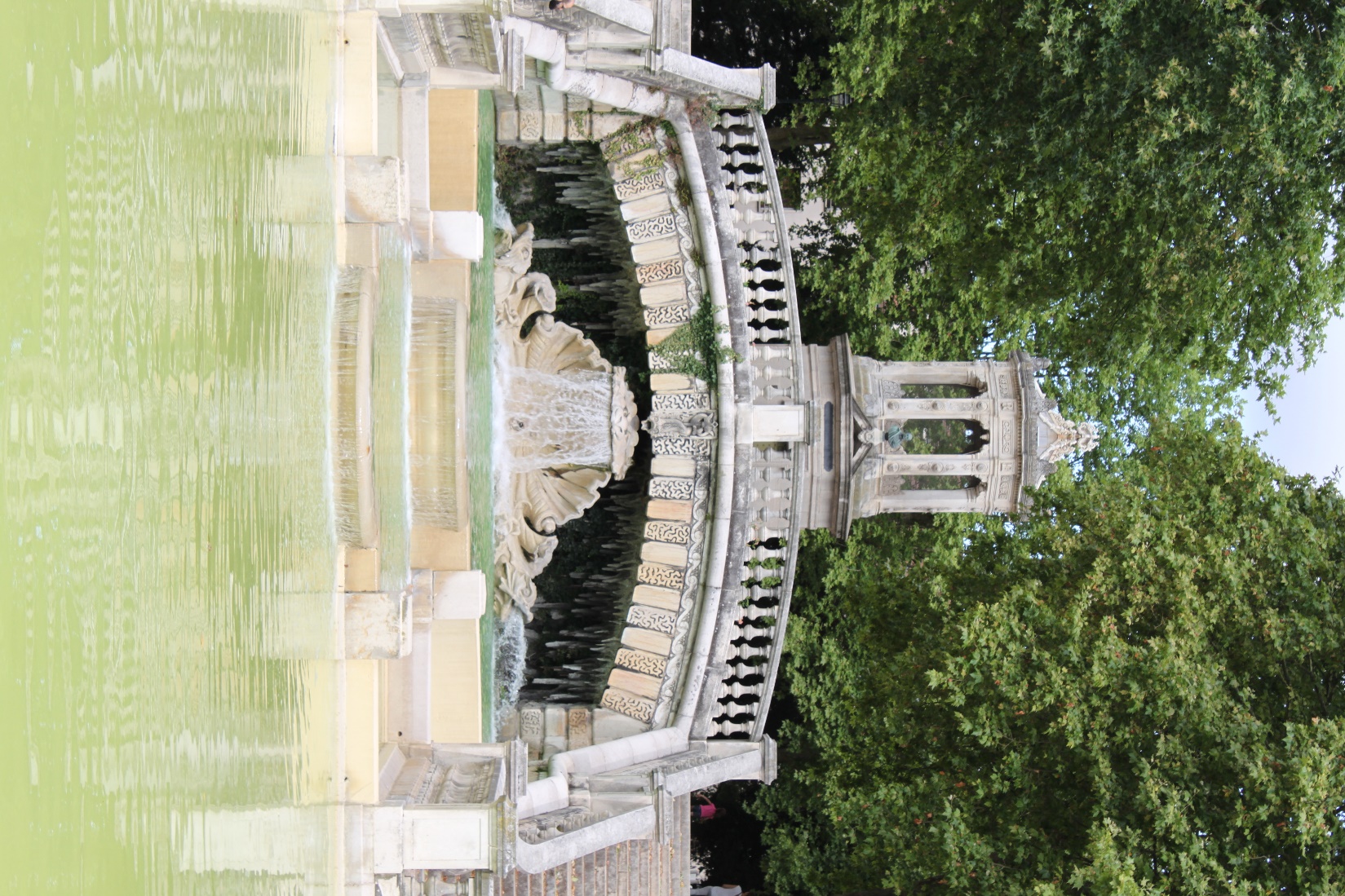 Saturated Systems - Darcy’s Law
Q = flow rate (L3/t)
K = sat. hydraulic conductivity
H = H2-H1 = change in hydraulic head (L)
L = length of flow path (L)
A = cross sectional area
q = Darcy flux (L/t)
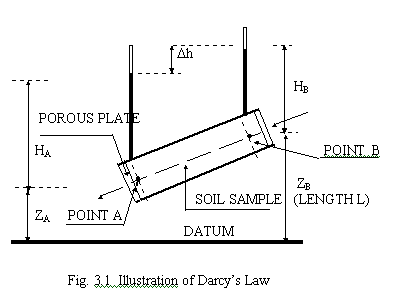 Composite Conductivity
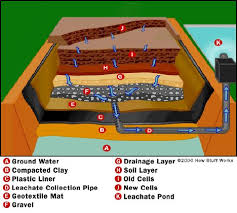 Where 
LT = total length of flow path
Li = length of the ith flow path
Ksati = conductivity of the ith layer
Factors Affecting Infiltration
Factors Affecting Infiltration
soil texture
soil organic matter and chemical content
soil density
surface cover
depth of surface ponding (surface roughness)
capillary action
initial soil moisture conditions
surface sealing
macropore density and size
rainfall intensity
subsurface conditions
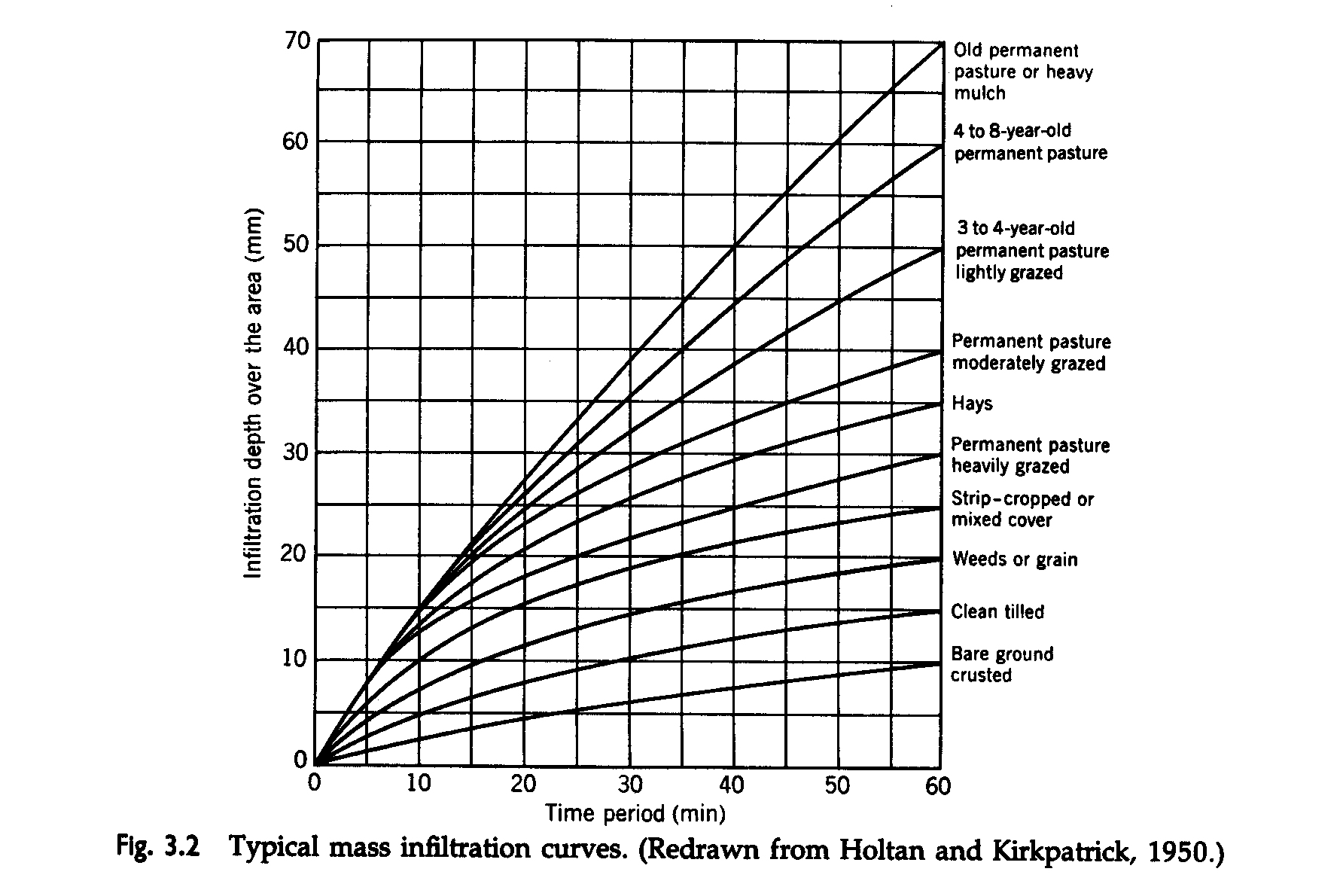 0
0
Infiltrometers
Single Ring
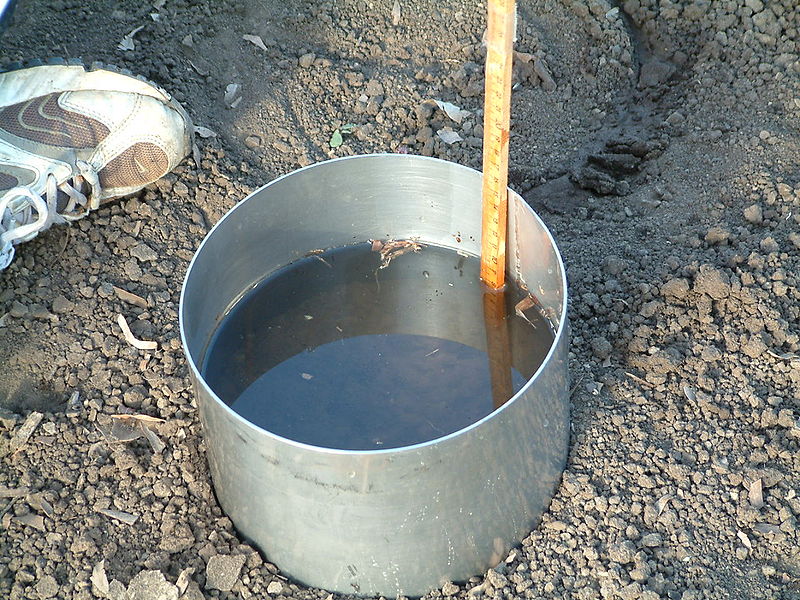 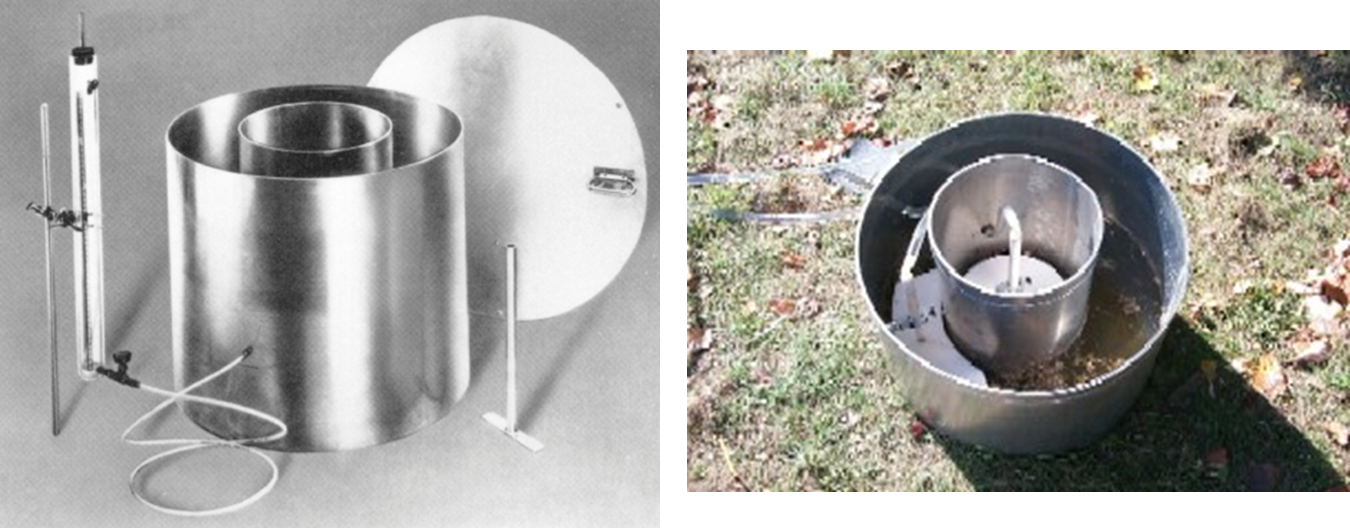 Double Ring
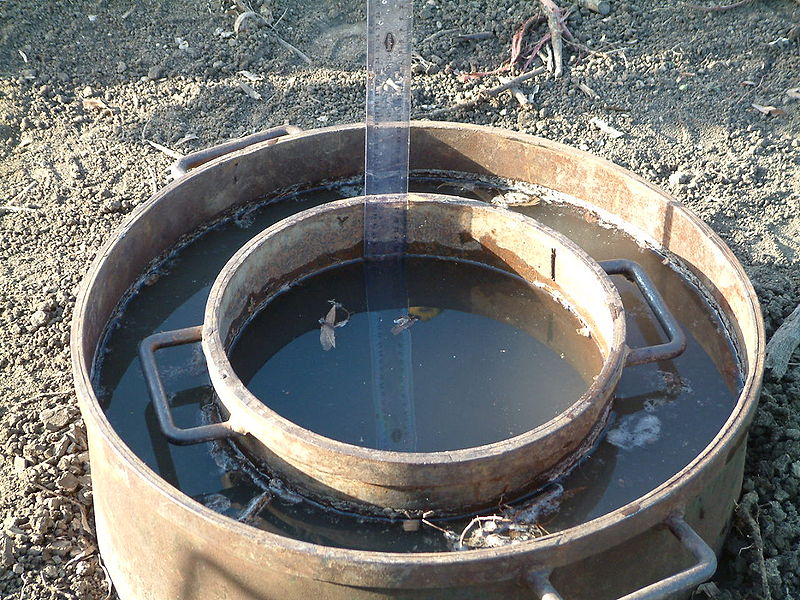 http://en.wikipedia.org/wiki/Infiltrometer
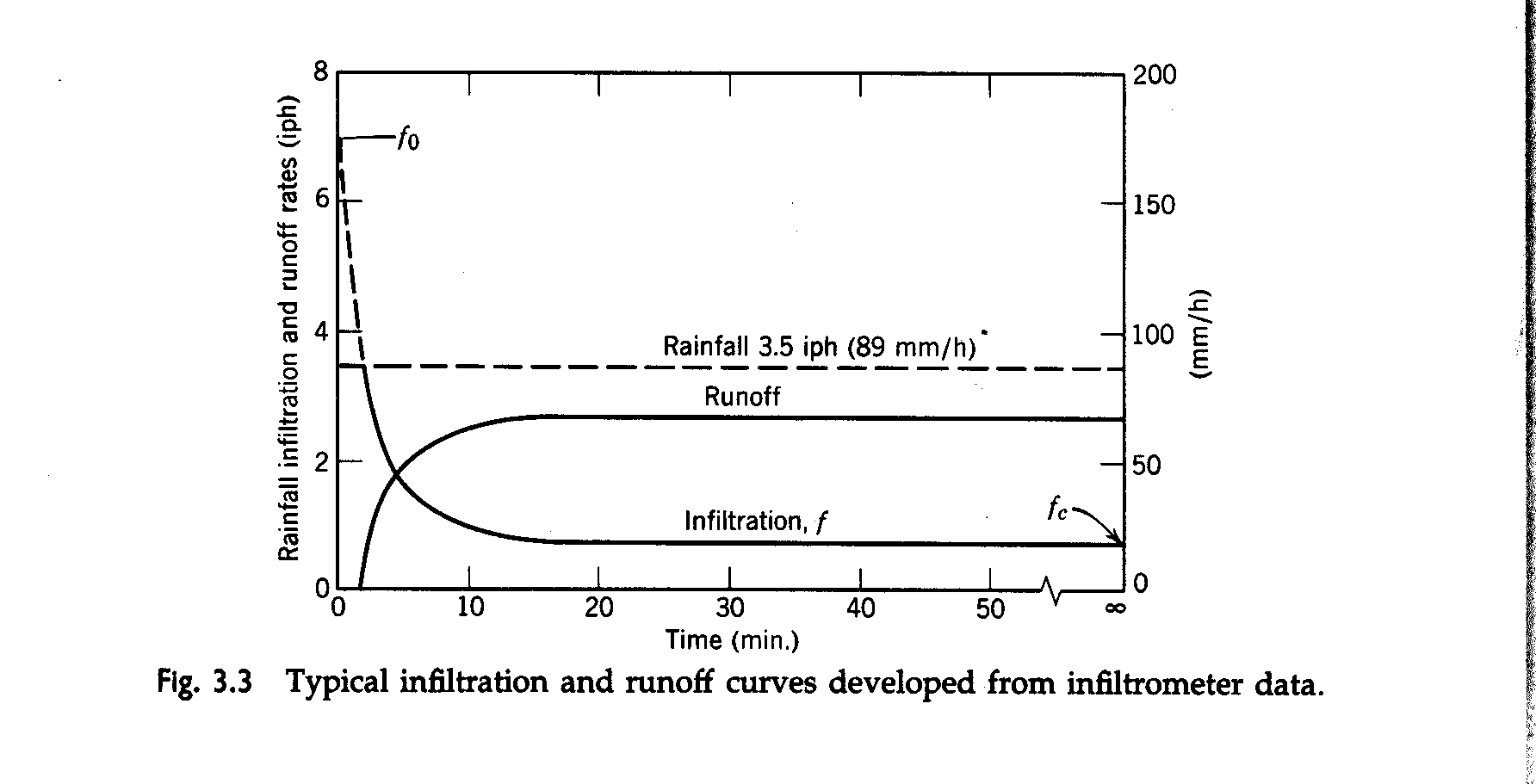 Unsaturated Sytems –Predicting Infiltration
Horton Equation
Empirical constants with lack of physical basis
Green-Ampt Equation
Most popular physical based equation
Phillips/Richards Equation
Darcy’s Law for unsaturated flow
Very difficult partial differential equation
Numerical and analytical solutions for special cases
Horton Equation
f = fc + (fo - fc)e-Kt
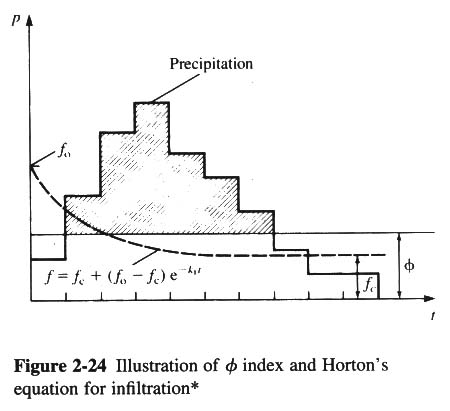 f = Horton infiltration (L/t)
fc = steady state infiltration rate (L/t)
fo = initial infiltration rate (L/t)
K = empirical constant (1/t)
t = time (t)
Green-Ampt Equation
Dp
Ksat
sat
Wetting Front
Datum
f = infiltration rate (L/t)
K = hydraulic conductivity of the wetted part of the soil
Ho = depth of water ponding on the soil surface
L = depth of the wetting front below the surface
Sw = effective suction at the wetting front
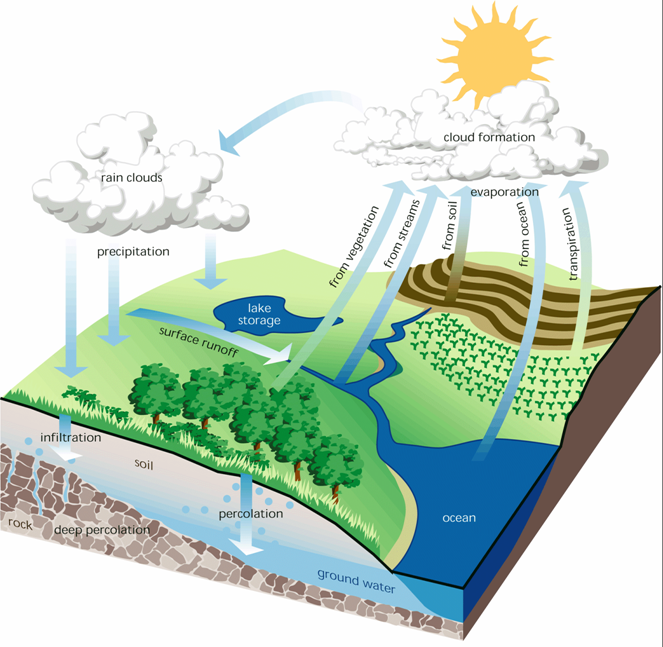 Lecture Goals
Understand several empirical and physically based models for predicting evaporation from climatological data and evaporation pans.
Predict evapotranspiration of crops by calculating evaporation from nearby water bodies and transpiration from well-watered crops.
Read and Explain Pairs
What is ET?
http://www.ksre.ksu.edu/bookstore/
What is evapotranspiration (ET)?
Why is understanding ET important?
What methods (balance types) can be used to calculate ET?
What are the primary equations used for determining ET?
How does ET affect soil water availability?
Define Field Capacity (FC):
Define Available Water (AW):
Define Wilt Point (WP):
Define gravitational water:
Define soil porosity:
Define saturated water content:
Evaporation / Transpiration
Evaporation
The transfer of liquid water into the atmosphere.  
Driven by solar energy.
Dependent on mass transfer relationships.
Transpiration
Process through which water vapor passes into the atmosphere through plant tissue.
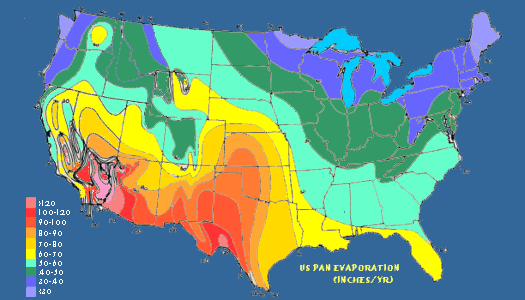 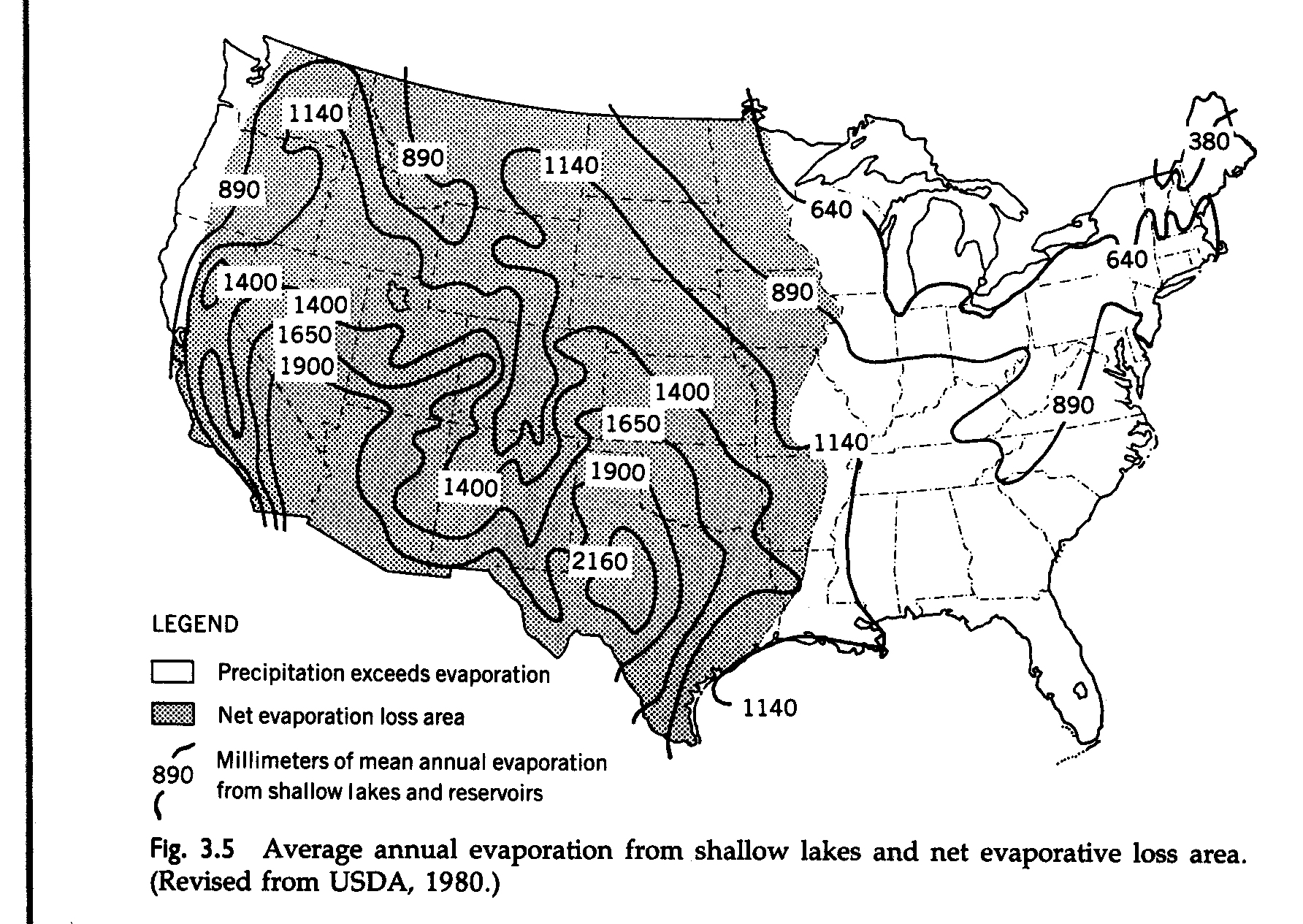 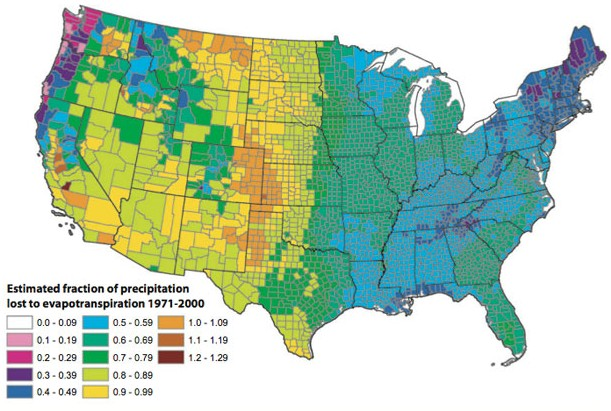 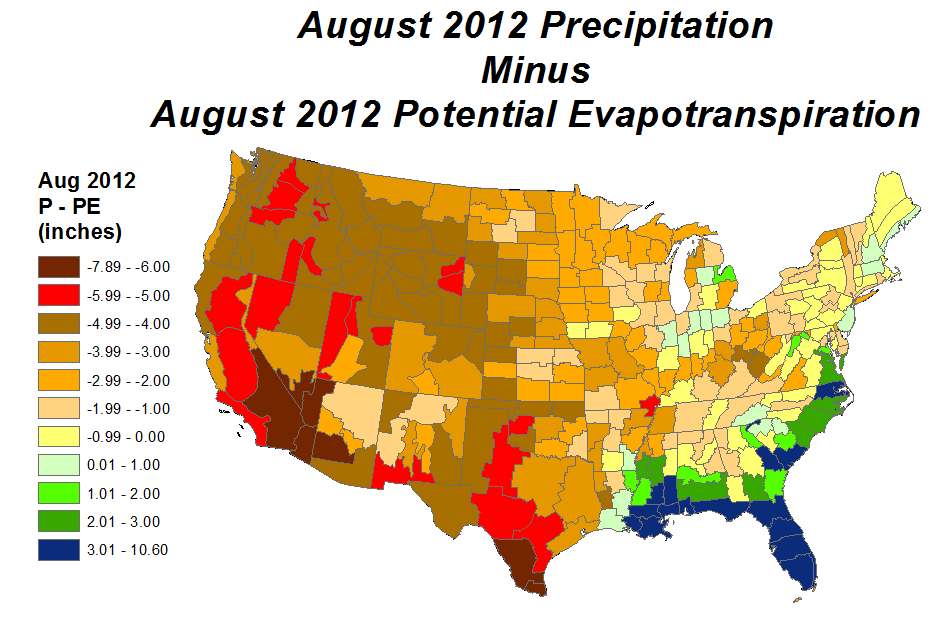 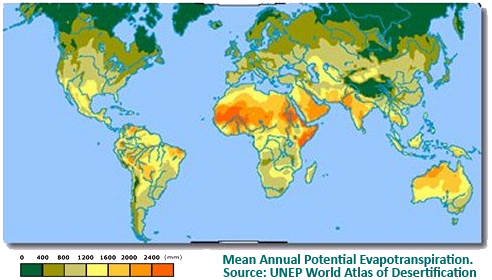 Pan Evaportion – Standard Class A Pan
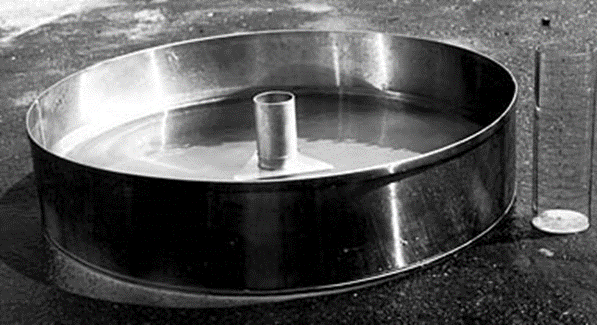 National Weather Service Class A type
Installed on a wooden platform in a grassy location
Filled with water to within 2.5 inches of the top
Evaporation rate is measured by manual readings or with an analog output evaporation gauge
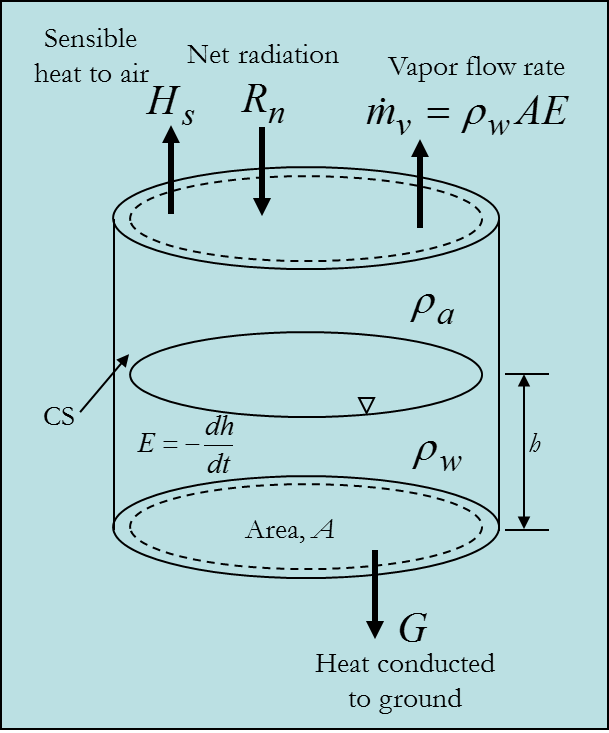 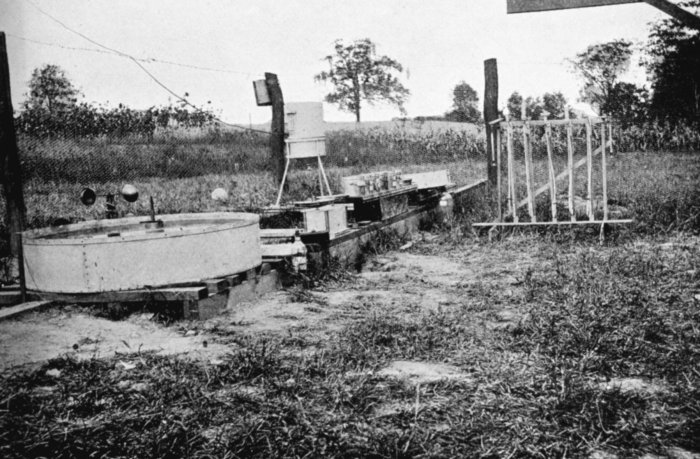 ET Measurement
Weighing Lysimeter
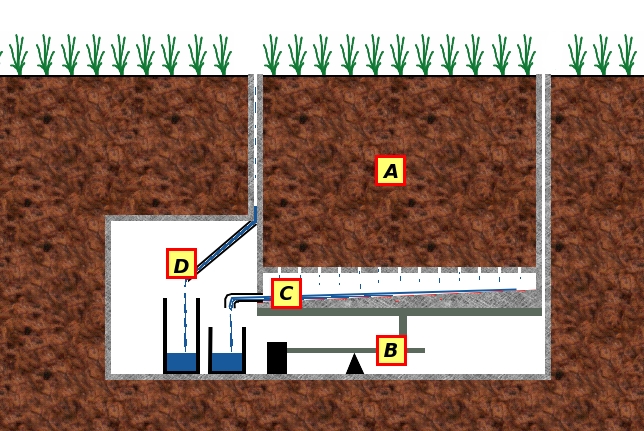 A = soil media
B = scale
C = flow through
D = precipitation
Prediction Methods
Mass Transfer
i.e. Thornthwaite Holzman
Based on variations of Fick’s Law
A vapor concentration transport model
Energy Balance
Most practical methods (i.e. Penman)
Empirical Radiation Methods
i.e. Blaney-Criddle and Jensen-Haise
Combination Methods
i.e. Penman Montheith (Energy Balance-Mass Transfer)
Evapotranspiration
Main factor controlling soil moisture
Significant effect on infiltration and runoff.
Greatest during the growing season.
Estimations important for continuous simulation models.
Not important for single event analysis.
Penman-Monteith Equation
ETo = Reference ET for a well watered grass (mm d-1),
 = slope of the saturation vapor pressure curve (kPa/C)
γ= psychrometric constant (kPa/C)
Rn = net radiation (MJ m-2 d-1)
G = heat flux density to the soil (MJ m-2 d-1)
U2 = average wind speed at 2 m (m/s)
es = mean saturated vapor pressure (kPa)
ea = mean actual vapor pressure (kPa) 
Cd and Cn related to crop (Cn=900; Cd=0.34 for grass)
Physics of ET
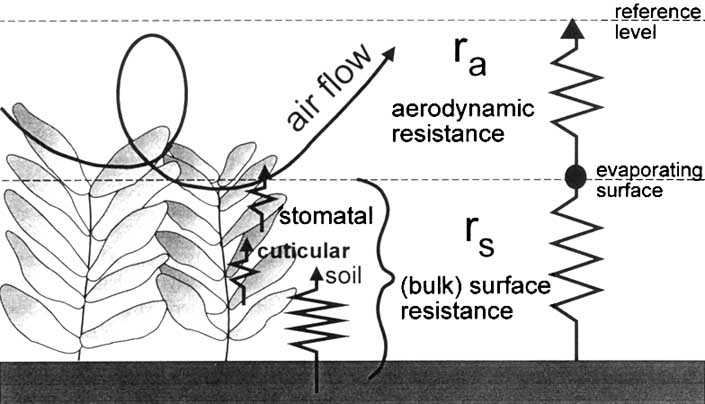 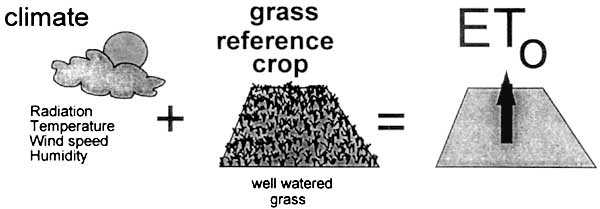 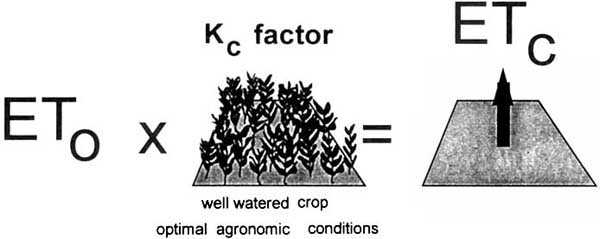 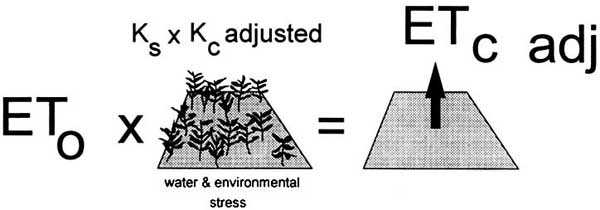 Evapotranspiration
ETc = ETref Kc Ks
ETc = Actual crop ET 
ETref= Reference ET 
ETr = alfalfa 
ETo = grass
Kc = Crop Coefficient
Ks = Soil Water Coefficient
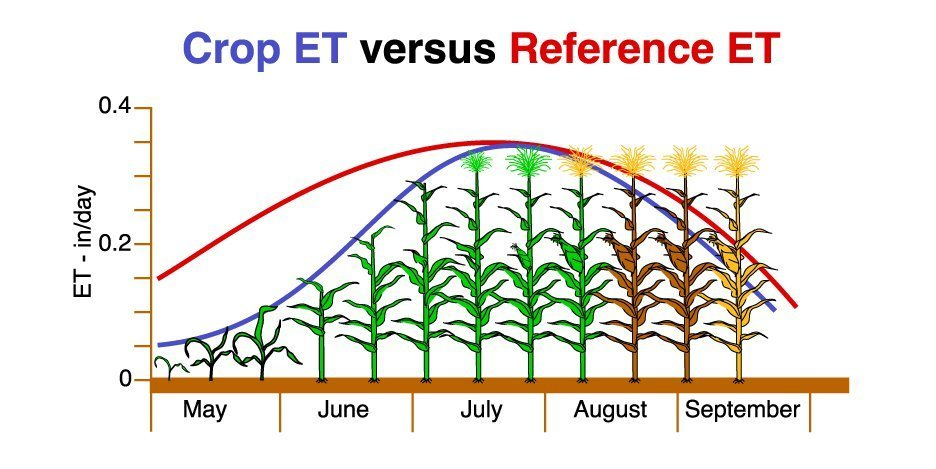 Crop Coefficients
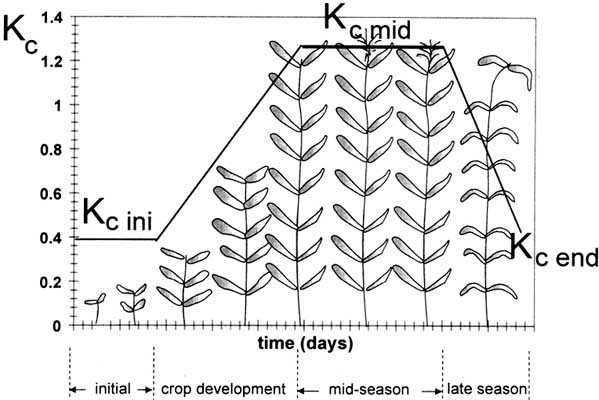 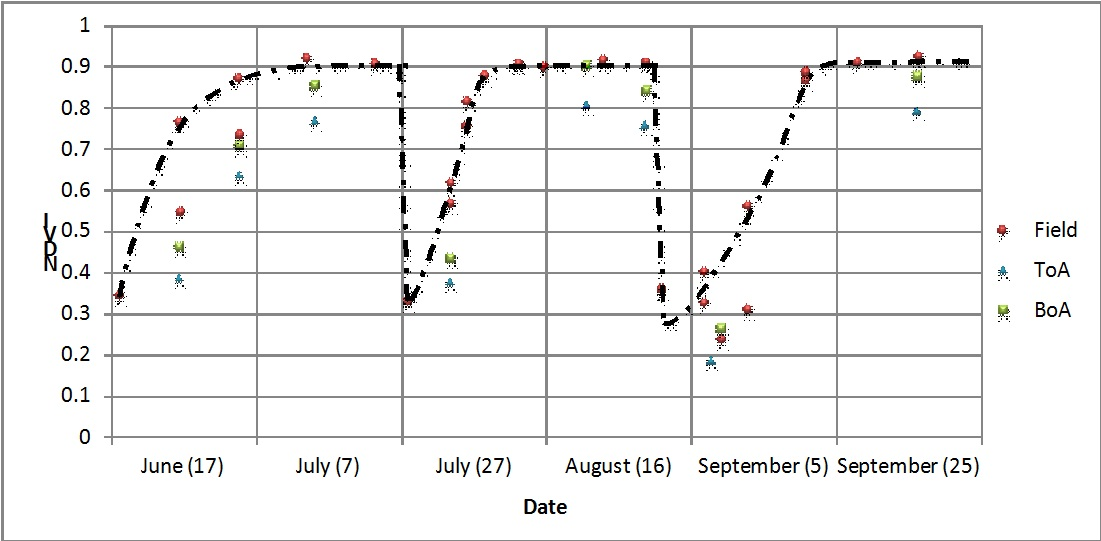 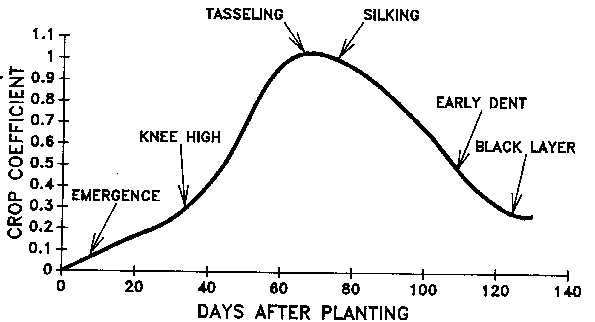